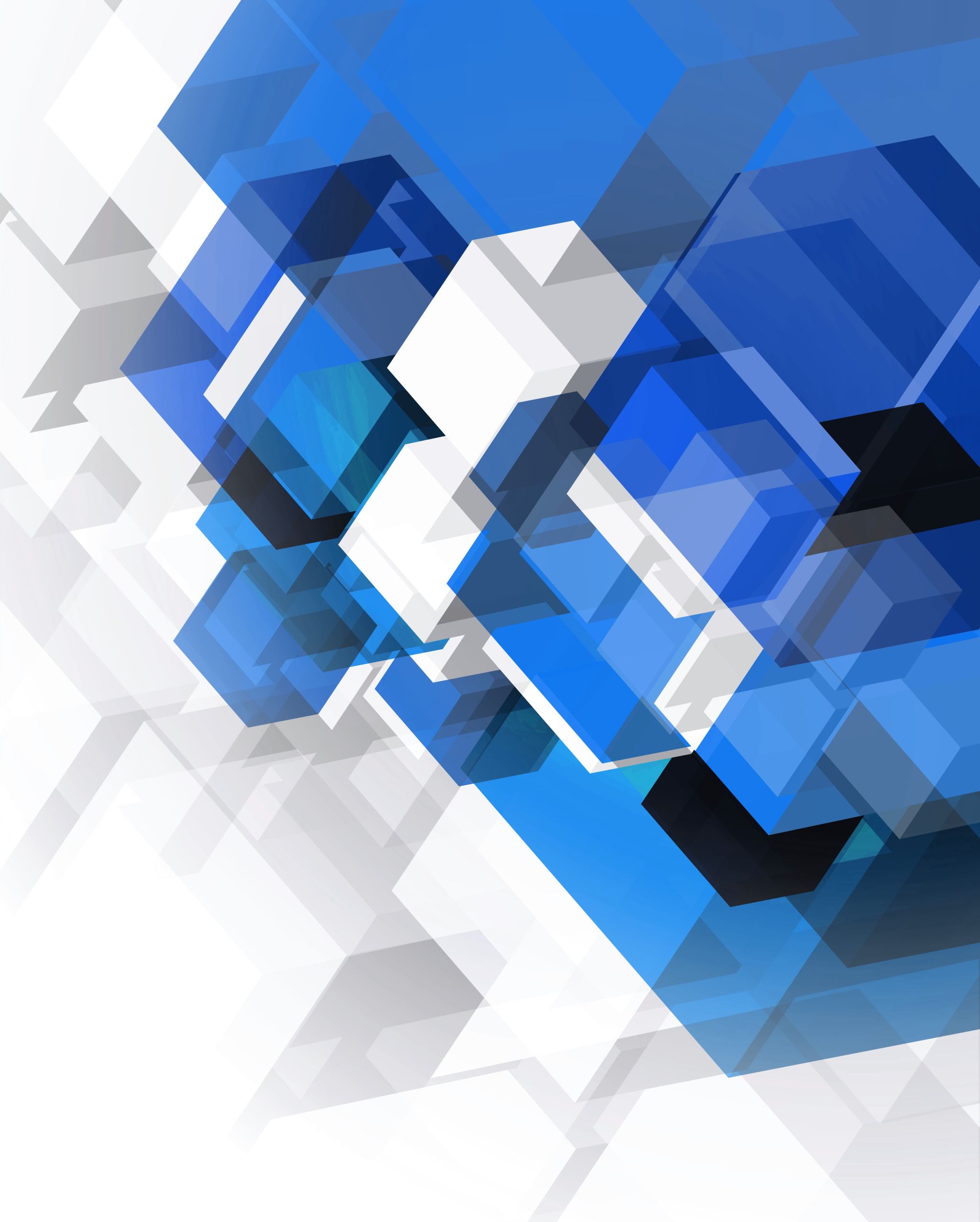 CORPORATE TRANSPARENCY ACT OF 2021
What is it and why is it important to small business owners
What is the CTA and whom does it affect?
I’m an LLC, Now what?
Determine if you are a required “reporting company”. Exemptions for small businesses are:
Tax-Exempt Entities
Inactive entities from before Jan 1, 2020 as long as they are NOT engaged in business activities, not owned by a foreign person, NOT changed ownership in the last 12 months, or have NOT received or sent funds greater than $1,000 in the last 12 months AND do not hold ANY assets
Must file a report with FinCEN or the Department of the Treasury’s Financial Crimes Enforcement Network if you are a Reporting Company.
When Must I File By?
What’s in this Report?
Reporting Company: 
Full Legal Name
Any “Trade” or DBA Names
Current Address
Jurisdiction of Formation (State you first register in)
Federal EIN
What’s in this Report About Me?
Information on INDIVIDUAL Beneficial owners and Company Applicants:
Full legal name
Date of birth
Current address
Unique Identifying Number and issuing jurisdiction – US Passport, Drivers license, etc..
Image of the Identifying document
What’s a “Beneficial Owner”?
Any INDIVIDUAL who either directly or indirectly has or exercises “substantial control” over a company. This is at least 25% or more of the company’s ownership interests 
Serves as a senior officer 
Has direct authority over the appointment or removal of any senior officer or board member
Directs, determines, or has substantial influence over important decisions made by the company

Could be a joint owner, OR the SPOUSE of the Managing Member, but is NOT a minor child.
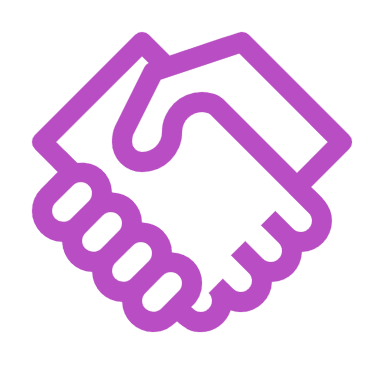 Who’s a Company Applicant?
Person who directly files the document that creates the reporting company
Could be the Beneficial Owner
Could be a third party such as a lawyer, paralegal, or LEGALZOOM
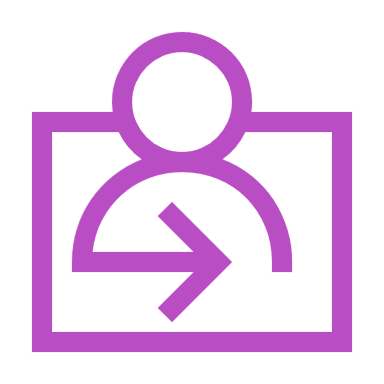 Do I have to update this report?
Yep!! You must change within 30 CALANDER DAYS of any of the following info has changed:
Change in ownership 
A Reporting company becomes exempt – turns into a 501c(3)
Transfers of ownership due to the death of an owner
Transfer of ownership interest when a minor reaches the age of majority (18)
Any changes to your identifying document submitted before including name change, address, or the ID number changes
If you become aware of any mistakes on the initial report, you must file a correction within 30 days of finding the mistake.
Who has access to this information once filed?
NOT accessible to the General Public
Federal agencies
Department of the Treasury (IRS) in connection to official duties including TAX administration
State and Local Law enforcement in connection with criminal or civil investigations
HOW do I file?
The Beneficial Ownership Secure System will not be available until Jan 1, 2024
WHY File? What happens if I don’t?